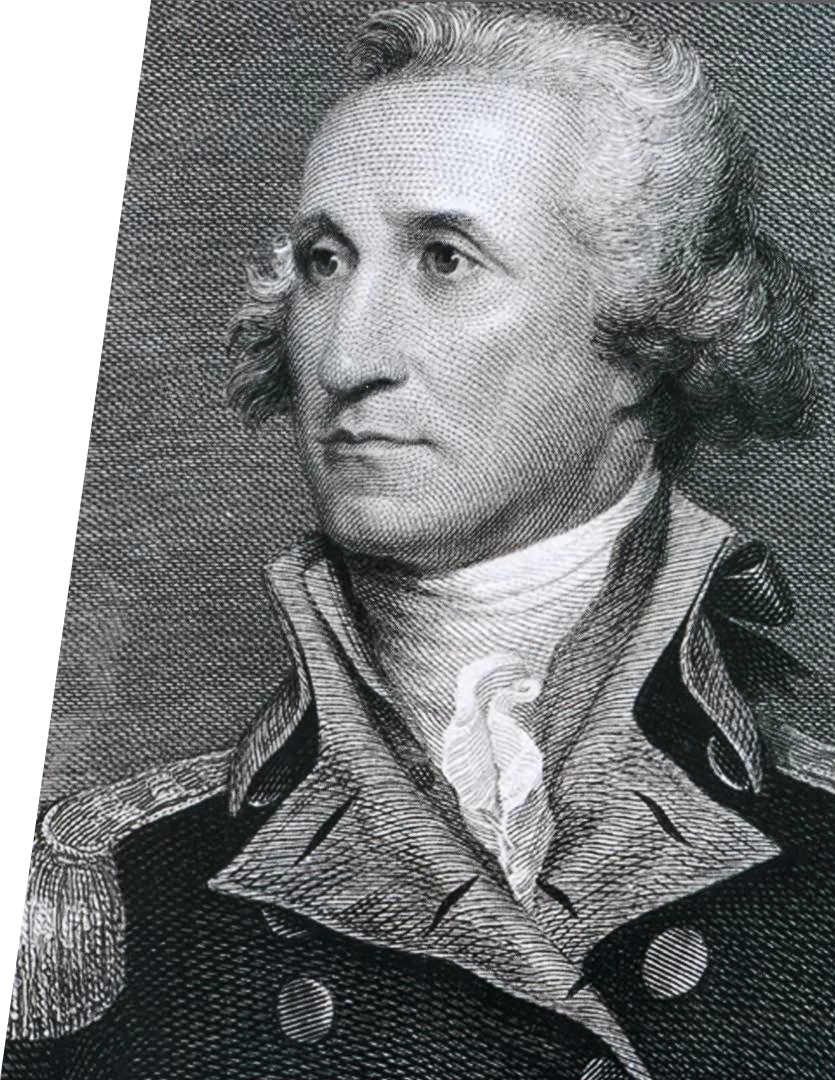 Механическая работа. Мощность (практика)
Джордж Вашингтон
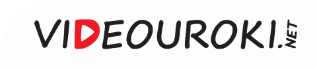 Задача 1. Тело движется вдоль оси Оx под действием силы 2 Н, направленной вдоль этой оси. На рисунке приведен график зависимости проекции скорости тела на эту ось от времени. Какую мощность развивает эта сила в момент времени 4 с?
ДАНО
РЕШЕНИЕ
Мгновенная мощность:
Из графика находим, что при
6
4
2
Тогда
ОТВЕТ: N = 12 Вт.
0
1
2
3
4
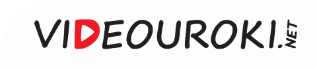 Задача 2. Мальчик, стреляя из рогатки, натянул ее так, что длина резиновых шнуров стала на 0,1 м больше. Какая работа при этом совершена, если коэффициент упругости резинового шнура 9,8 ∙ 102 Н/м?
ДАНО
РЕШЕНИЕ
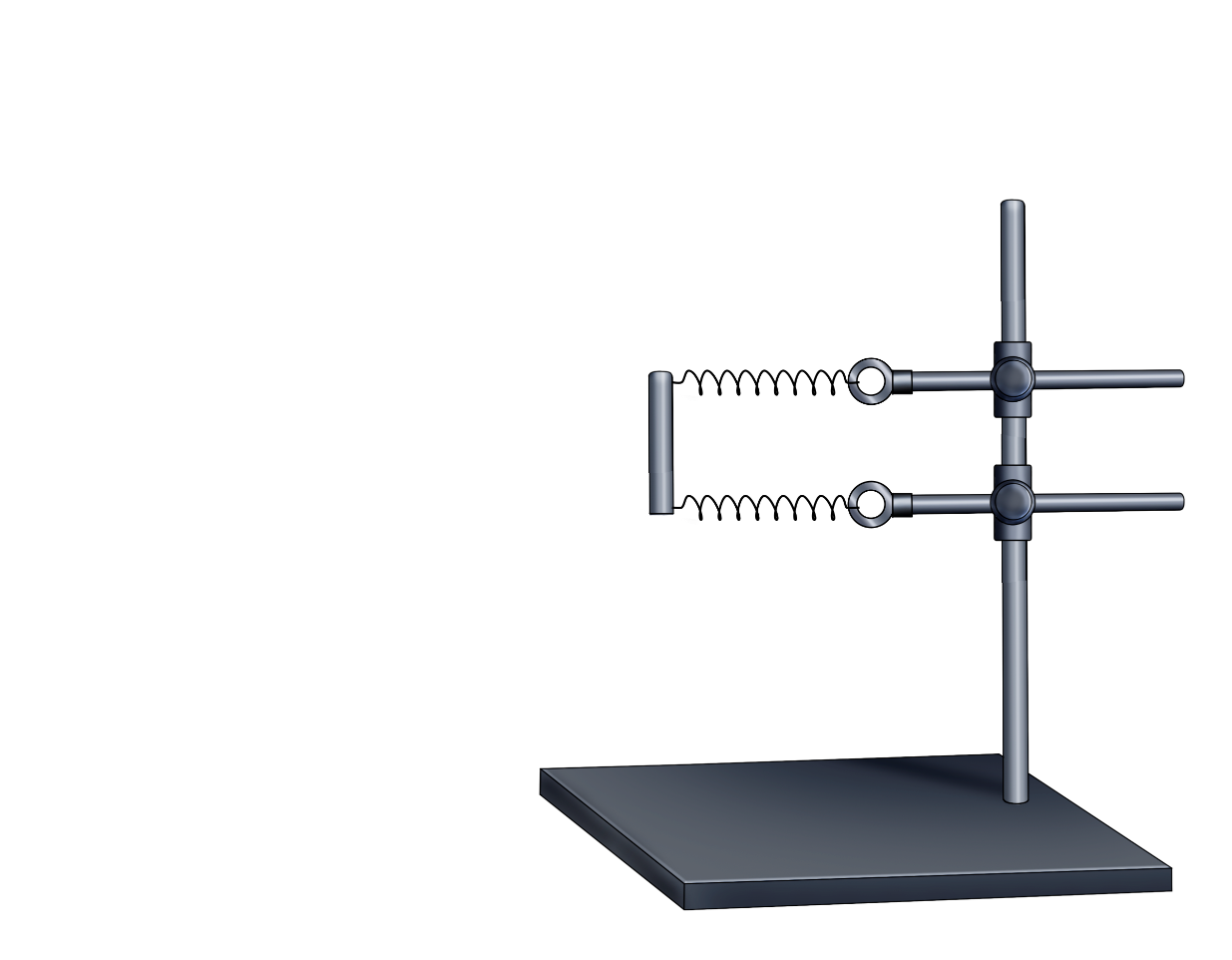 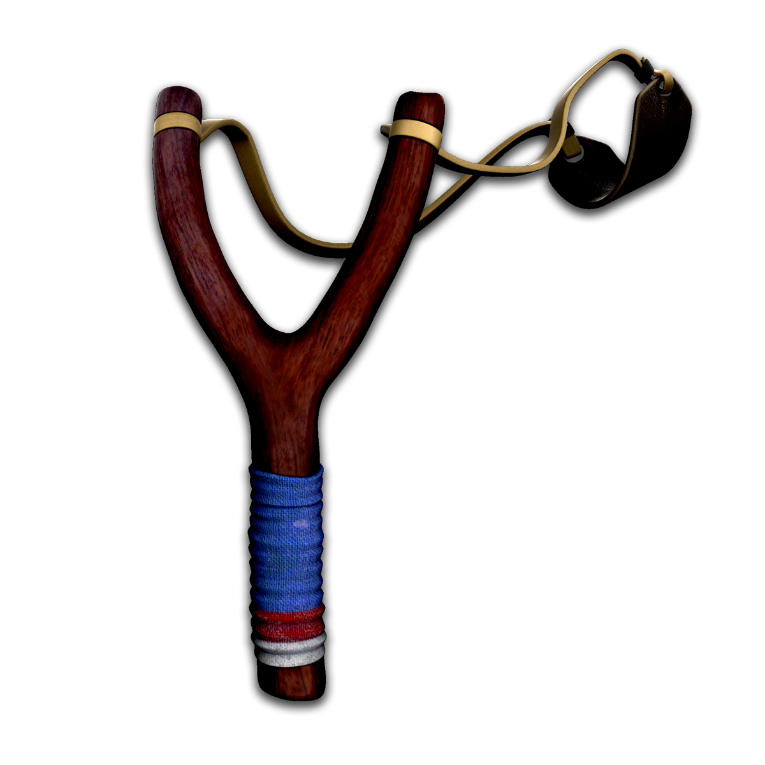 Закон Гука:
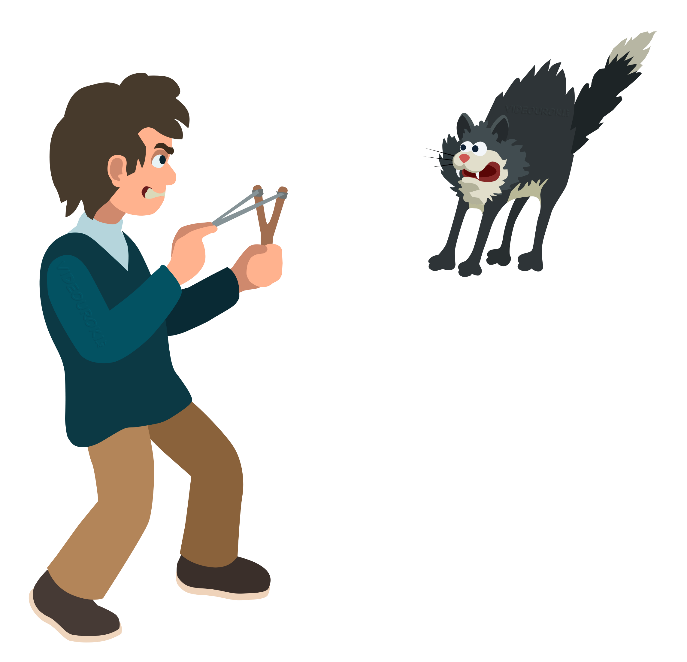 Работа силы упругости:
Равнодействующая сил упругости шнуров:
Тогда
Общий коэффициент упругости шнуров:
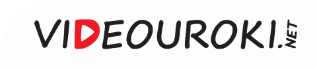 Задача 2. Мальчик, стреляя из рогатки, натянул ее так, что длина резиновых шнуров стала на 0,1 м больше. Какая работа при этом совершена, если коэффициент упругости резинового шнура 9,8 ∙ 102 Н/м?
ДАНО
РЕШЕНИЕ
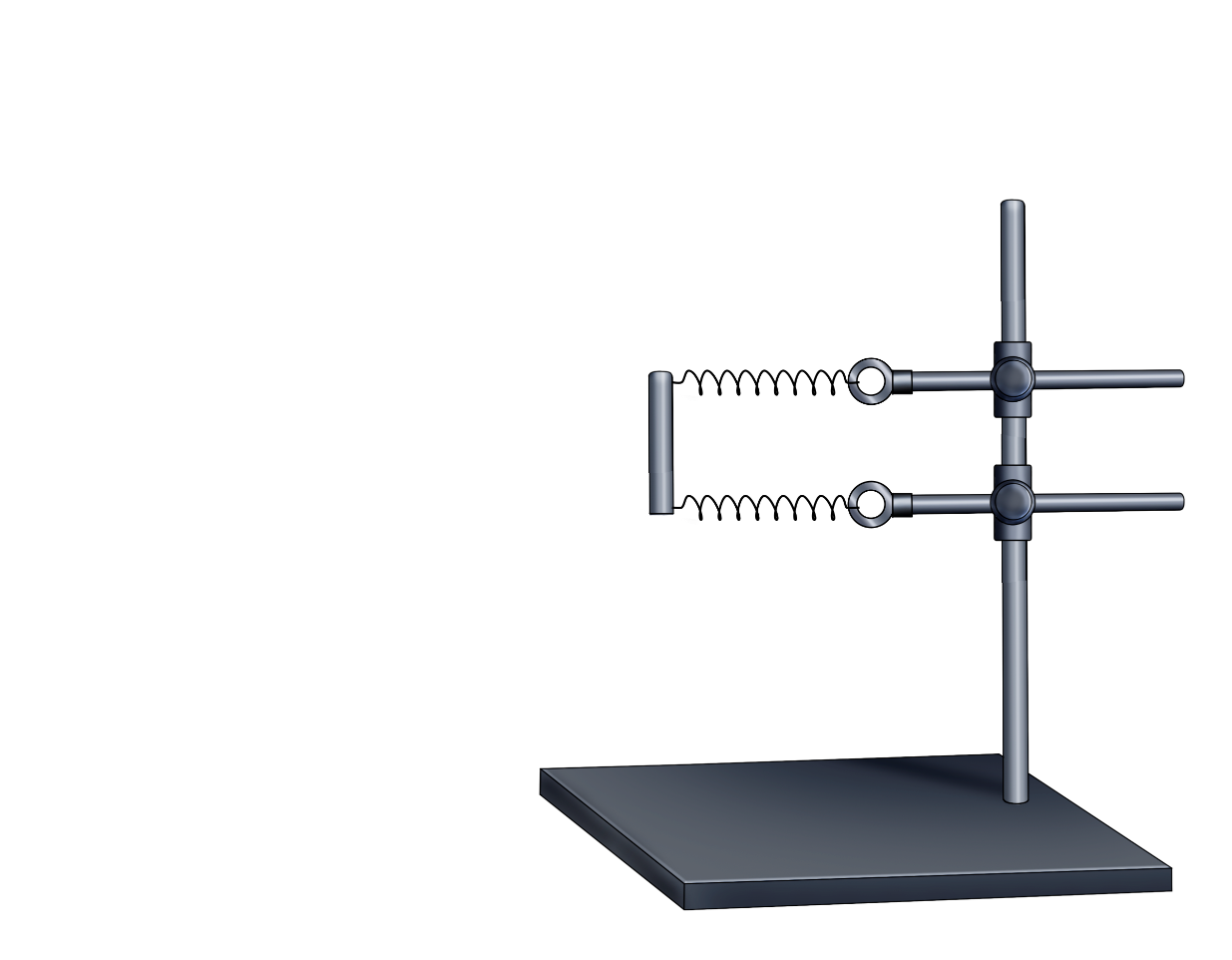 Закон Гука:
Работа силы упругости:
Общий коэффициент упругости шнуров:
Работа силы упругости:
Равнодействующая сил упругости шнуров:
Тогда
Работа мальчика:
Тогда
Общий коэффициент упругости шнуров:
ОТВЕТ: А = 9,8 Дж.
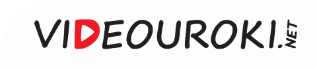 Задача 3. На горизонтальном участке пути длиной 2 км скорость поезда увеличилась с 54 км/ч до 72 км/ч. Определите работу тепловоза на этом участке, если масса поезда 800 т, а коэффициент сопротивления движению равен 0,007.
ДАНО
РЕШЕНИЕ
Механическая работа:
Второй закон Ньютона:
В проекциях на ось Ох:
В проекциях на ось Оу:
Сила трения:
Сила тяги тепловоза:
Ускорение:
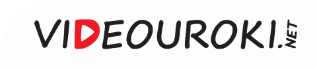 Задача 3. На горизонтальном участке пути длиной 2 км скорость поезда увеличилась с 54 км/ч до 72 км/ч. Определите работу тепловоза на этом участке, если масса поезда 800 т, а коэффициент сопротивления движению равен 0,007.
ДАНО
РЕШЕНИЕ
Механическая работа:
Второй закон Ньютона:
Сила тяги тепловоза:
В проекциях на ось Ох:
В проекциях на ось Оу:
Сила трения:
Сила тяги тепловоза:
Ускорение:
Ускорение:
Тогда
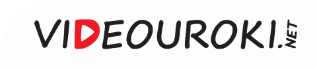 Задача 3. На горизонтальном участке пути длиной 2 км скорость поезда увеличилась с 54 км/ч до 72 км/ч. Определите работу тепловоза на этом участке, если масса поезда 800 т, а коэффициент сопротивления движению равен 0,007.
ДАНО
РЕШЕНИЕ
Механическая работа:
Механическая работа:
Сила тяги тепловоза:
Ускорение:
Тогда
ОТВЕТ: А = 182 МДж.
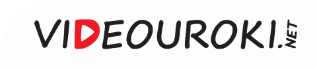 Задача 4. Груз массой 10 кг поднимают равномерно по наклонной плоскости с углом наклона 45о. Определите КПД наклонной плоскости, если коэффициент трения тела о плоскость 0,2.
ДАНО
РЕШЕНИЕ
Коэффициент полезного действия:
Полезная работа:
Затраченная работа:
s
II з-н Ньютона:
h
Сила трения:
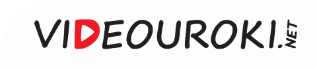 Задача 4. Груз массой 10 кг поднимают равномерно по наклонной плоскости с углом наклона 45о. Определите КПД наклонной плоскости, если коэффициент трения тела о плоскость 0,2.
ДАНО
РЕШЕНИЕ
Коэффициент полезного действия:
Полезная работа:
Затраченная работа:
Полезная работа:
Затраченная работа:
s
II з-н Ньютона:
h
Сила трения:
Сила трения:
Тогда
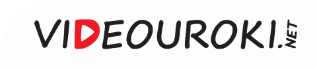 Задача 4. Груз массой 10 кг поднимают равномерно по наклонной плоскости с углом наклона 45о. Определите КПД наклонной плоскости, если коэффициент трения тела о плоскость 0,2.
ДАНО
РЕШЕНИЕ
Коэффициент полезного действия:
Следовательно
Полезная работа:
Полезная работа:
Затраченная работа:
Затраченная работа:
s
h
Сила трения:
ОТВЕТ: η = 83%.
Тогда
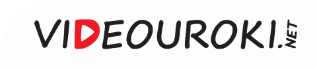 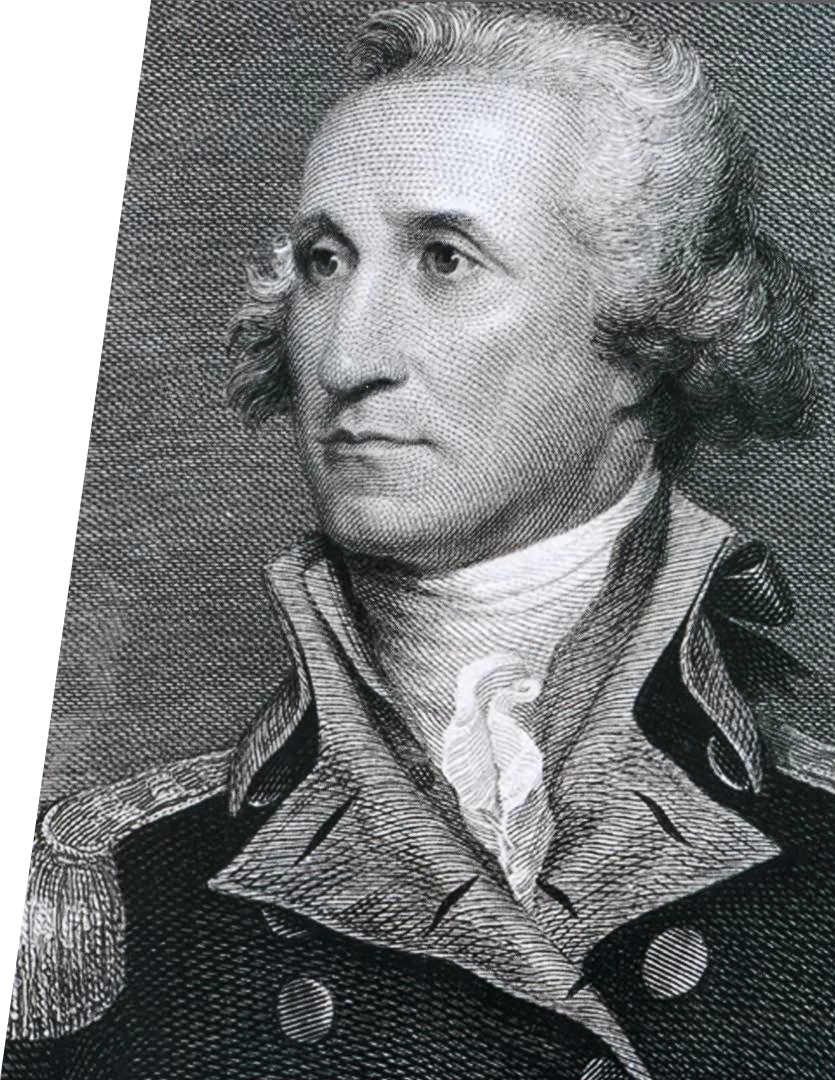 Трудись, чтобы в твоей душе не умерли те крошечные искры небесного огня, что зовутся совестью.
Джордж Вашингтон
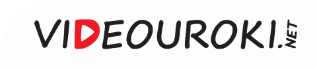